Continuous Security for Hybrid MulticloudSridhar Muppidi, CTO, IBM Security
[Speaker Notes: “Hybrid multicloud” means that organizations have their data and workloads in on-premises data centers, public clouds and private clouds (e.g. IBM Cloud, AWS, Azure).

Journey to the cloud confidently with a continuous approach to security]
Organizations must adopt cloud to drive digital transformation
75%
91%
80%
of organizations are concerned about cloud security
of organizations have deployed a multicloud model
of enterprise workloads have yet to migrate to the cloud
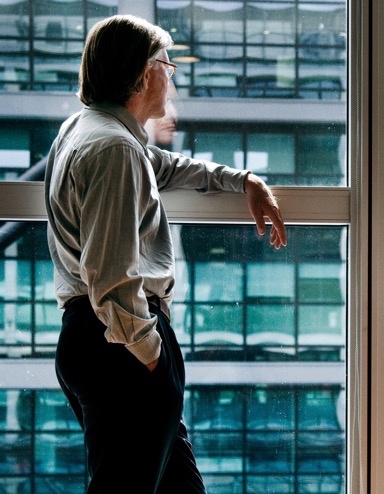 What we hear from our clients
I need help to…
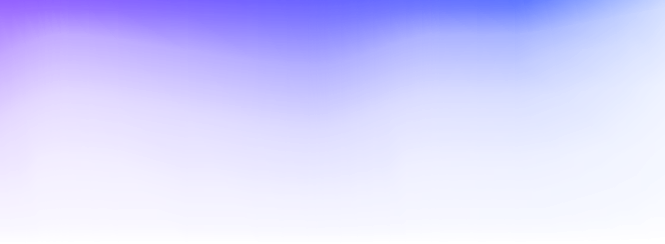 Understand my security responsibilities and where to start
Rationalize my current security framework to secure multicloud
Comply with changing regulatory mandates
Secure easy access to my cloud workloads
Secure our critical data on multicloud
Develop ‘secure by design’cloud applications
Manage policies across my distributed environment
Detect and respond to threats with limited resources
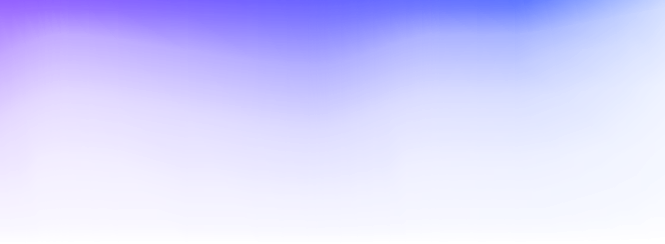 Source: Cloud adoption to accelerate IT modernization article, McKinsey & Company, April 2018
IBM Security / © 2020 IBM Corporation
2
[Speaker Notes: Because cloud not only creates all these new opportunities, it also creates a new reality for IT leaders.  A hybrid, multicloud world.

In fact, 94% of enterprises today have multiple clouds – mixing public, private, dedicated and countless SaaS applications, and that trend will continue, with rapid growth in all three flavors of cloud through at least 2020.  All while continuing to make significant investments in traditional IT.

This presents some new challenges and concerns for IT leaders, that must operate and maintain business as usual, even with more complex, hybrid and multicloud environments.
73% need better ways to move apps, workloads and data between these clouds more effectively.
67% worry about how they will manage this new mix of cloud and environments in a consistent way, across vendors, without introducing new security and compliance risks.

Even for those looking to aggressively move more to the cloud today, it will be a journey.

Source: https://www.mckinsey.com/business-functions/digital-mckinsey/our-insights/cloud-adoption-to-accelerate-it-modernization

There are a number of challenges and concerns that we’ve heard from our clients to help secure their hybrid multicloud. They need help with… [see list of concerns on the slide].]
Securing  Your Hybrid Multicloud Environment
Put Security Everywhere 
extend your security fabric to your hybrid cloud architecture

Modern,  Open,  proven technology 
Industry recognized, Trusted Partner
Build once, deploy anywhere, secure everything
Security at the Application and Data – built into the application, data and workload layer enabling you to build once and deploy anywhere, securely. 

Protect the Data, ML and Applications
Open, Secure, Enterprise-grade Approach
Security & Privacy by Design
PrivateCloud
PublicClouds
CLOUD 
PROVIDERS
Native Security Controls
SECURITY 
TOOLS
Security at the Infrastructure – enables you to move and run your mission-critical workloads with confidence 

Open Cloud Independent Security 
Continuous Compliance & Data Security 
Secure, Resilient Servers
Traditional IT
BARE METAL / SERVERS       |      VIRTUAL MACHINES      |      CONTAINERS      |      CLOUD CONTROL PLANE & CLOUD NATIVE
IBM Security / © 2020 IBM Corporation
3
Security is a shared responsibility
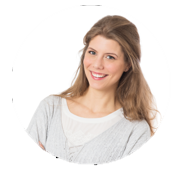 JANE
Enterprise IT / Administrator
(CISO Organization)
JOSH
Engineer / DevOps / Architect
Rapid Business Innovation
“I need automation and easy-to-implement integrations so I can still deploy my workloads quickly.”
Security + Compliance Posture
“I need to ensure our applications & workloads are secure & meeting corporate & regulatory compliance requirements.”
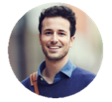 …without security impacting my velocity.”
…whilst minimizing the need to reskill my team.”
Needs Automation
Digital Consumption
Frictionless Processes
All my cloud-based compute workloads are purchased and provisioned in minutes, so I need to provision and configure security at the same speed of cloud.
Secure by Design / Innovation
I need to support our security and reference architecture with speed, to prevent LOBs and DevOps from launching workloads that aren’t secure.

Visibility + Protection against Shadow IT
I need to discover and manage Shadow IT and Shadow Data as it threatens intellectual property and can enable intrusions.

Compliance
I need to secure my critical data assets on cloud & regulations keep changing.
IBM Security / © 2020 IBM Corporation
4
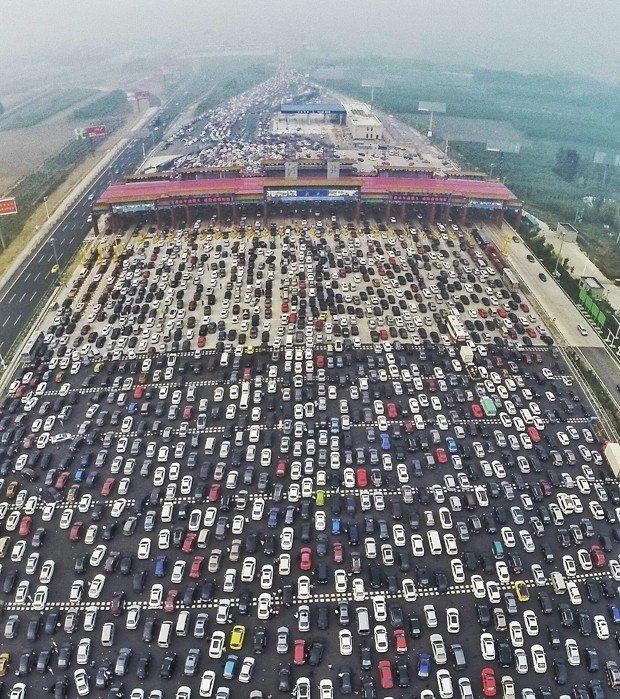 LessGates
SNOPES
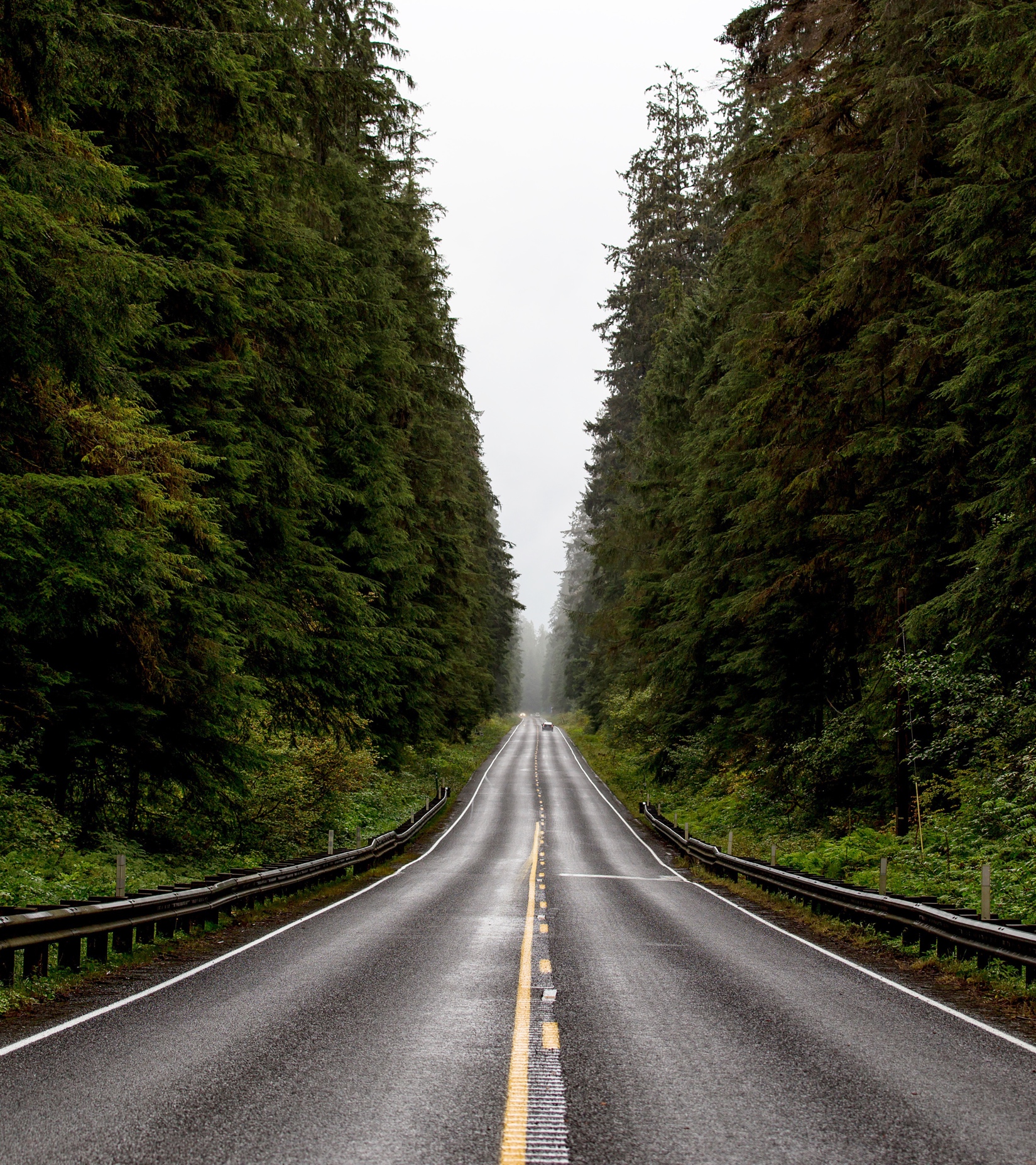 MoreGuard-Rails
IBM Security / © 2020 IBM Corporation
[Speaker Notes: Which picture is a better example of security for business? On of gates? Or one of guardrails?]
New rulesfor securing Hybrid Multicloud
New Approachfor securing
Build security into DevOps process
Use cloud native security services
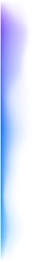 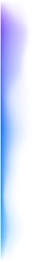 Define policies by services / groups
Only allow good, “normal” activity
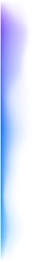 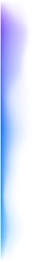 PrivateCloud
PublicClouds
Implement a zero-trust security model
Deploy security via containers
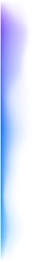 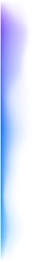 CLOUD 
PROVIDERS
Native Security Controls
SECURITY 
TOOLS
Traditional IT
Automate response with orchestration
Monitor compliance continuously
BARE METAL / SERVERS       |      VIRTUAL MACHINES      |      CONTAINERS      |      CLOUD CONTROL PLANE & CLOUD NATIVE
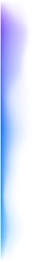 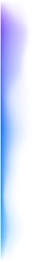 IBM Security / © 2020 IBM Corporation
7
Integrated, automated, continuous security: DevSecOps
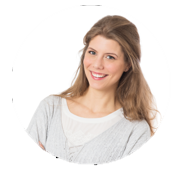 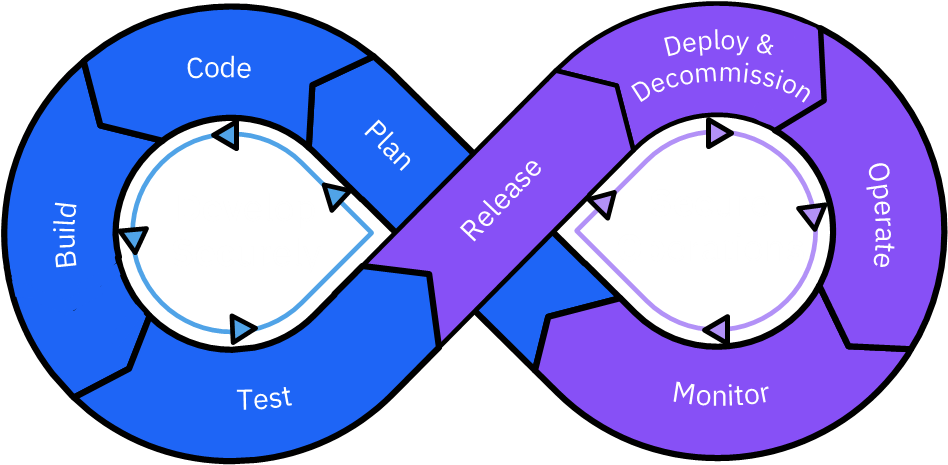 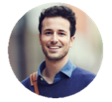 8
IBM Security / © 2020 IBM Corporation
What does DevSecOps look like?
People & Culture
STRATEGY, GOVERNANCE, RISK & COMPLIANCE ALIGNMENT
LEARNING
Detect and Visualize
Threat Modeling & Risk Analysis
Internal / External Testing
Secure App Code
Continuous Component Control
Secure Operations
Develop Securely
Security Backlog
Respond
Secure Infra Configuration
App & Infra Orchestration
Continuous Assurance
Architecture & Design
Recover
OSS / COTS Validation
Data Cleansing & Retention
Compliance Checking
Operate & Monitor
Test
Release, Deploy & Decommission
Plan
Code & Build
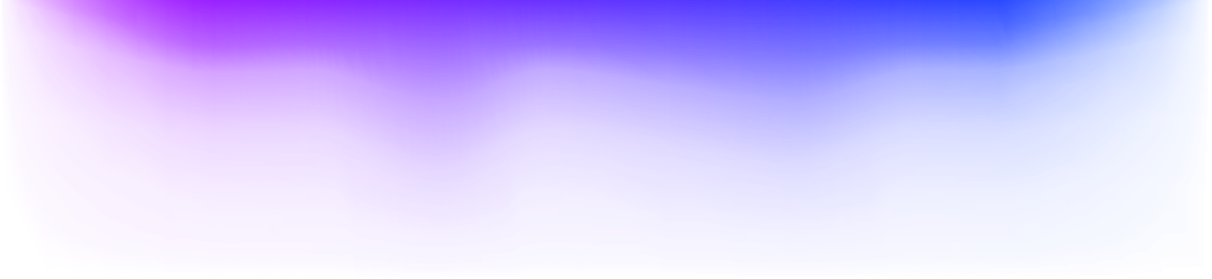 IBM Security DevSecOps Reference Architecture
9
IBM Security / © 2020 IBM Corporation
[Speaker Notes: The IBM DevSecOps Reference Architecture isn’t just a technical framework; encompassing people’s mindset & culture (CLICK) and alignment with strategy, governance, risk and compliance. (CLICK)

(CLICK) The framework guides how to Develop Securely (CLICK) and run Secure Operations, embedding Security and (CLICK) continuous learning to transform DevOps into DevSecOps.

We shall consider each of the framework elements in more depth over the coming slides.]
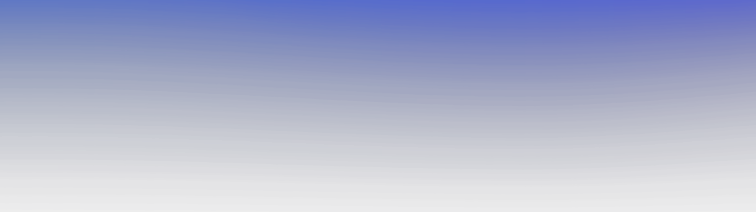 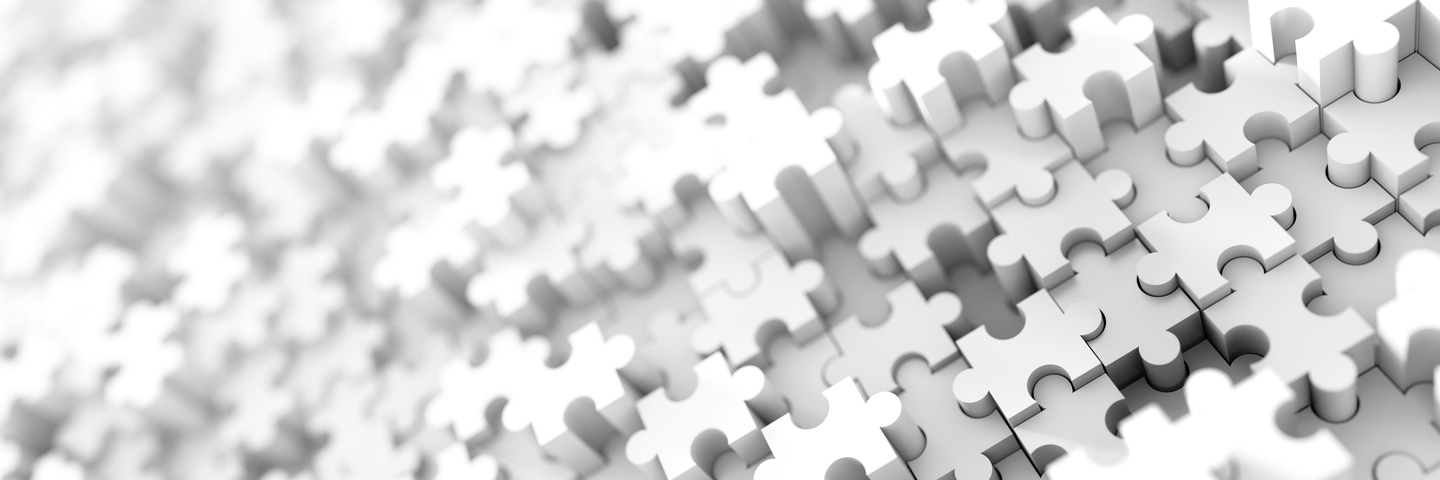 Strategy & Governance Alignment
Define your operating and governance model early.
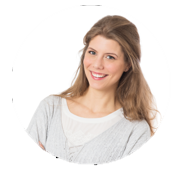 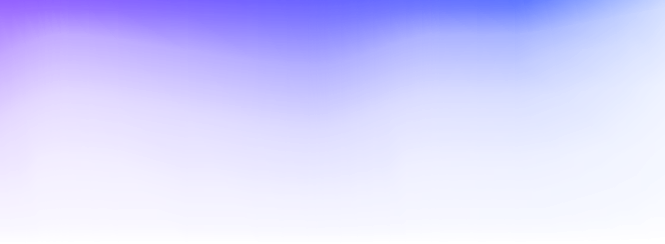 Establish 
your risk management process
Automated checks for continuous assurance
Address any audit & compliance requirements
Define your strategy up front & apply it throughout
Consider any data sovereignty requirements
10
IBM Security / © 2020 IBM Corporation
[Speaker Notes: Alignment with strategy and governance plays a central role in the design of systems and their components. Checks can be put in place to continually assure requirements are being adhered to. Risk is a continual factor in any IT system’s management and as such a process to manage it needs to be established and integrated into operationl processes.]
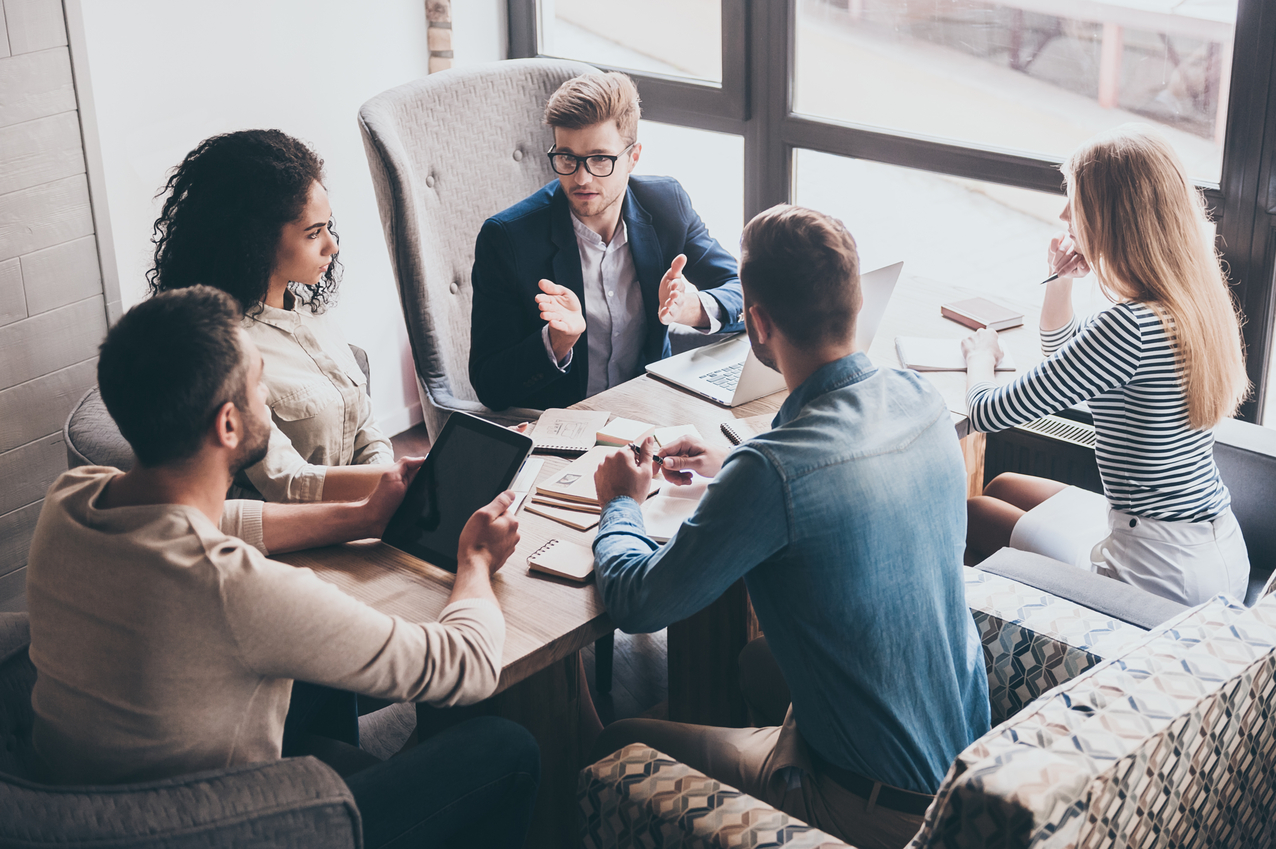 People & Culture
A successful program starts with the people & culture.
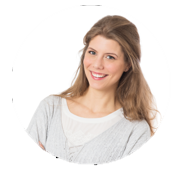 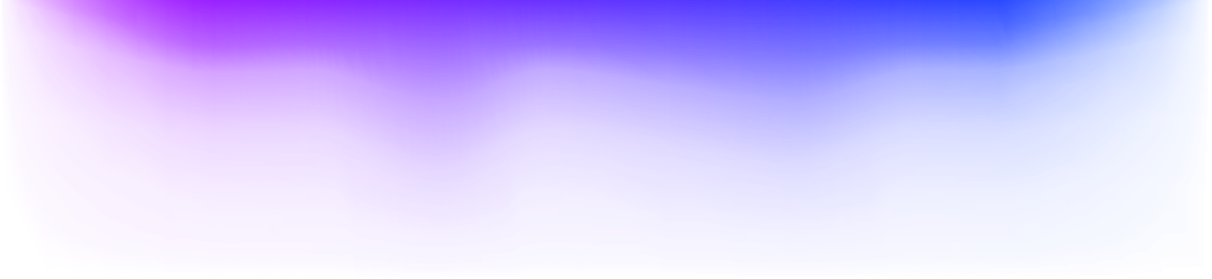 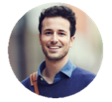 Training & Awareness

Explain & embrace new ways of working

Equip teams & individuals with the right level of ownership & tools
11
IBM Security / © 2020 IBM Corporation
[Speaker Notes: Success will be difficult if people and culture don’t align with the desired ways of working.

The team must be given training and helped to be aware of the role security plays and how it can be integrated in a seamless manner. They need to understand how the benefits outweigh any perceived barriers (and in turn it needs to be demonstrated that these barriers either no longer need to exist, are minimised, or are within the gift of the team to reduce).

Teams need autonomy not bureaucracy. They need to be able to own solutions, tool choice and be equipped with knowledge of factors to consider.]
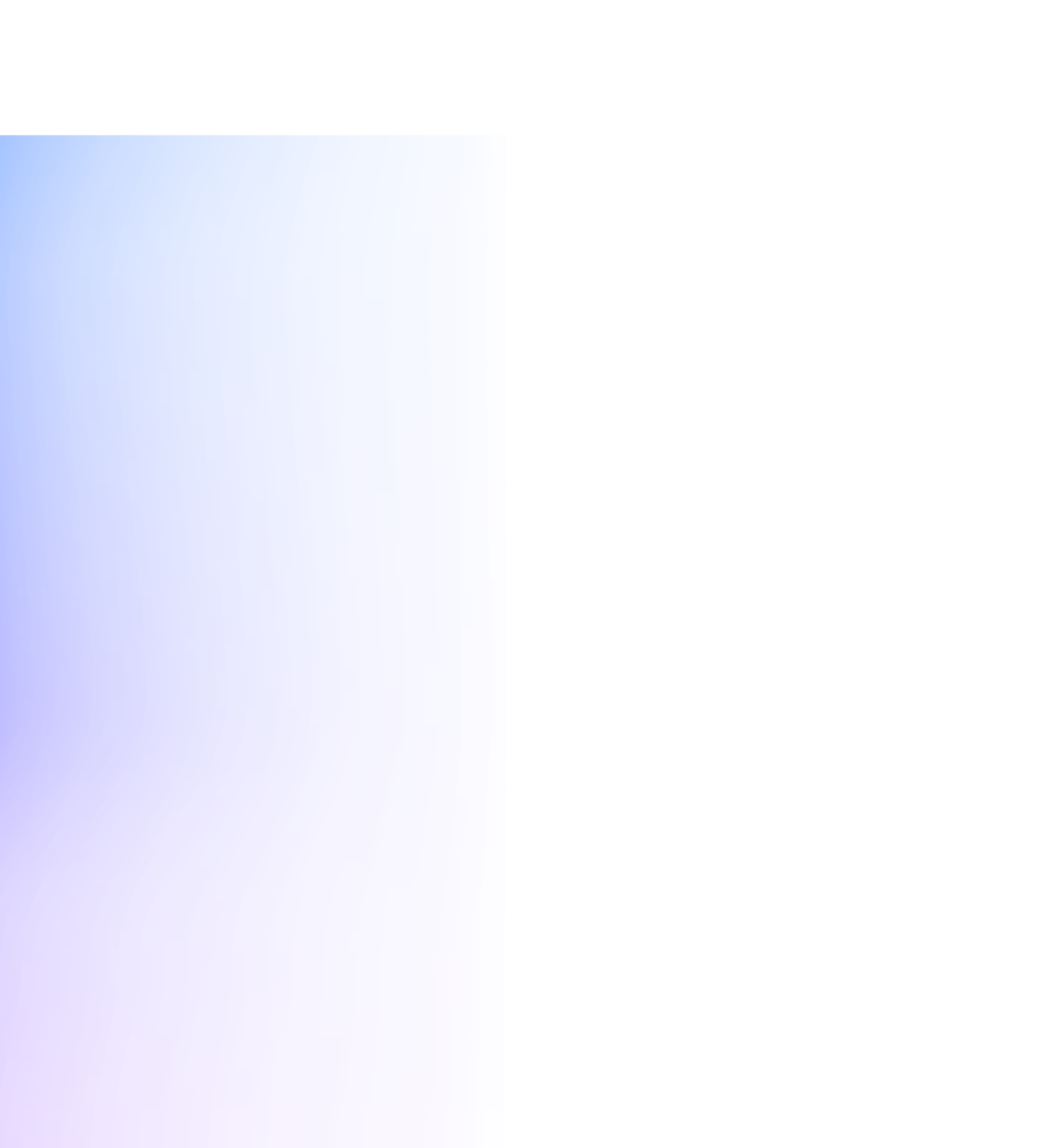 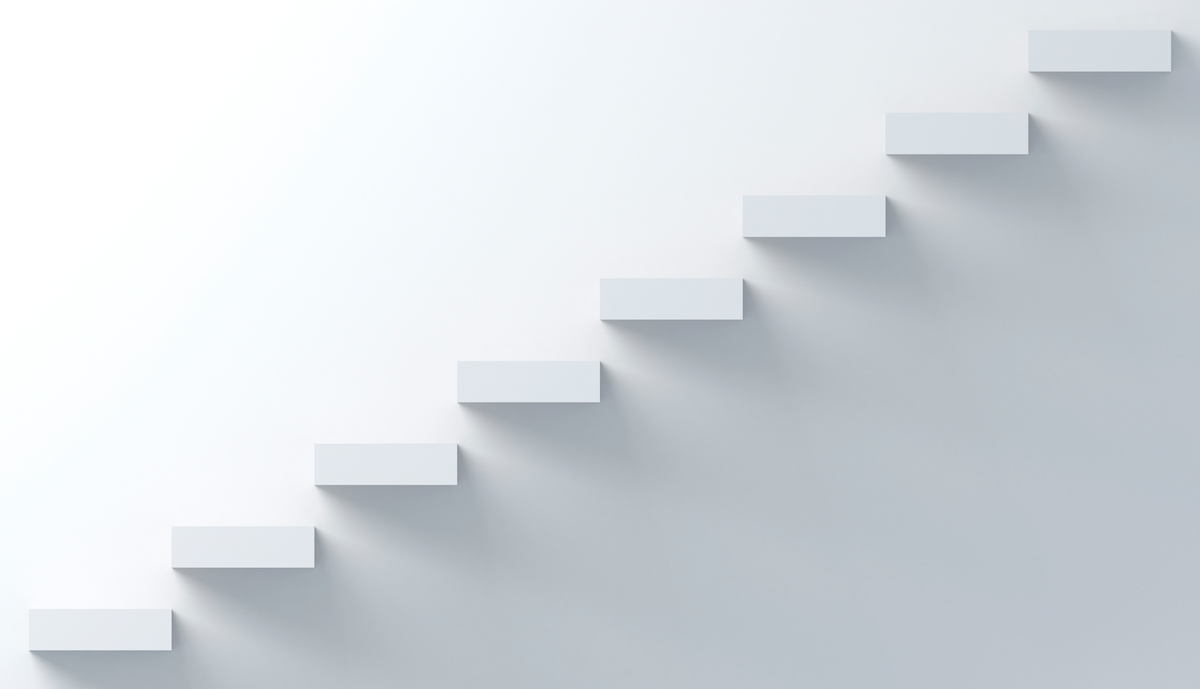 Learning
Continuous improvement and feedback.
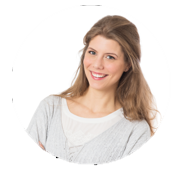 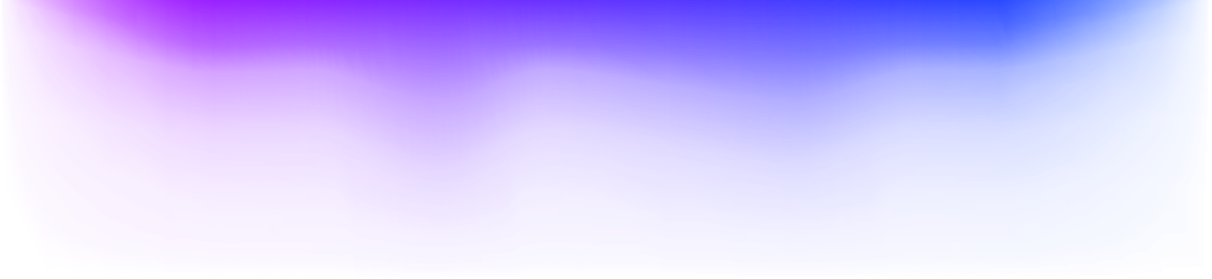 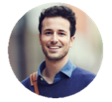 Lessons learned
Coding & tooling best practices level-set
Ongoing collaboration
Blameless post-mortems
12
IBM Security / © 2020 IBM Corporation
[Speaker Notes: Continuous improvement helps everyone to perform better. We learn from our mistakes and are better for having experienced them.

Education and opportunity to learn should be provided and seen as part of the system/programme lifecycle.

Collaboration between team members with different skillsets is crucial to increasing autonomy and secure deployments.

When faults do occur, blameless post-mortems are key to enabling lessons to be learned in a non-threatening environment. Everyone is more productive in a trusting, safe environment where they are encouraged to innovate and explore.]
Plan
Use tools and techniques to ensure security is integral to the design, development and operation of all systems.
Enable empowerment and ownership by the Accreditor/Risk Owner participating in Plan & Design activities.
Security Coach role to drive security integration.

NIST Alignment: Identify
Develop Securely: PlanA security-first approach
Model the threats with experimentation & validation. Analyze risks to your system.
Threat Modeling & Risk Analysis
Threat Modeling & Risk Analysis
Security Backlog
Security Backlog
Plan
Plan
Architecture & Design
Architecture & Design
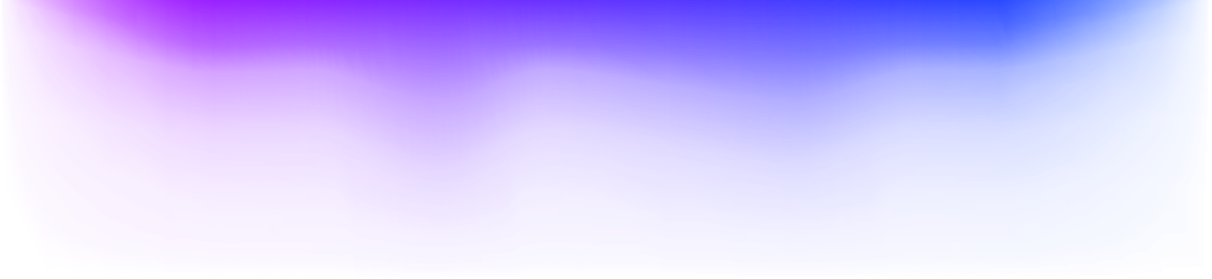 Produce a security backlog informed by abuse cases.
Informed architecture & design with security at its core.
13
IBM Security / © 2020 IBM Corporation
[Speaker Notes: Take time to prepare security requirements, based on understood threats and risks. Build the system in such a way to counter and overcome these.

By considering threats and risks, a system can be architected with them in mind. Checks can then be put in place to measure the success of the design and help ensure compliance and security. With new regulations having come into force regarding data protection (such as GDPR) businesses need to plan to protect themselves (and their subjects’ right to privacy).]
Code & Build
Apply the model to Everything-as-Code:
	Containers
	Apps
	Platform
	Machines
Shift Security to the left and embrace security-as-code.
Security Engineer to drive technical integration.
NIST Alignment: Protect
Develop Securely: Code & BuildDetect issues & fix them, earlier in the lifecycle.
Secure coding best practice guidance. Real-time code feedback. Catch before commit.
Secure Application Code
Secure Application Code
Secure Infrastructure Config
Secure Infrastructure Config
Code & Build
Code & Build
OSS / COTS Validation
OSS / COTS Validation
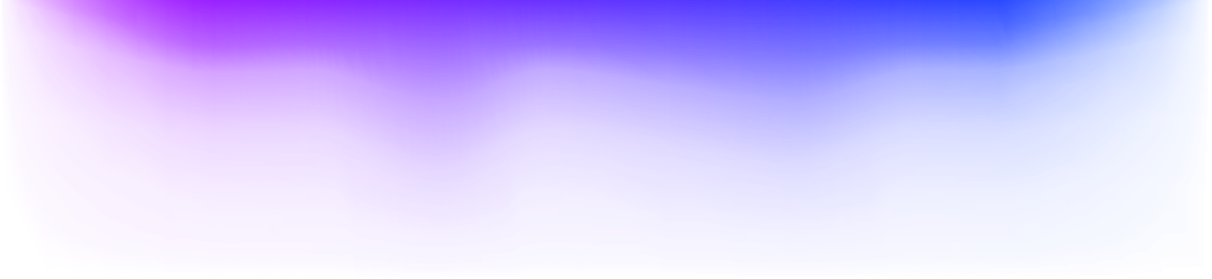 Secure infrastructure configuration best practice guidance. Image hardening.
Vulnerability & license scanning. Remedial guidance before commit.
14
IBM Security / © 2020 IBM Corporation
[Speaker Notes: The Code & Build phase is where security & component creation combine. It’s where the benefits of a shift-left strategy with security-as-code integrations can be truly experienced. Getting real-time feedback on vulnerability and code weakness at development time empowers the developer to make informed decisions and resolve issues before code is committed.

Security Engineers can provide guidance on best practice for application coding and infrastructure configuration can help reduce flaws and take taken on remedial action to fix bugs found in subsequent test phases.

Imported code and components should also be checked for vulnerabilities as early in the lifecycle to enable quick and concise remedial actions to occur.

Shift-left is central to the desire to fix issues earlier and reduce the cost of doing so. Initial vulnerability checks should be performed before committing code, they can be rechecked at build time, with the ability to block use of components with severe vulnerabilities It is also possible to monitor released components that reside within a repository to update the stance on their use.]
Test
Apply the model to Everything-as-Code:
	Containers
	Apps
	Platform
	Machines
Shift Security to the left and embrace security-as-code.
Security Engineer to drive technical integration.
NIST Alignment: Protect
Develop Securely: TestValidate apps are secure before release & deployment
Integrate & automate security testing seamlessly with DevOps activities.
Internal / External Testing
Internal / External Testing
Continuous Assurance
Continuous Assurance
Test
Test
Compliance Checking
Compliance Checking
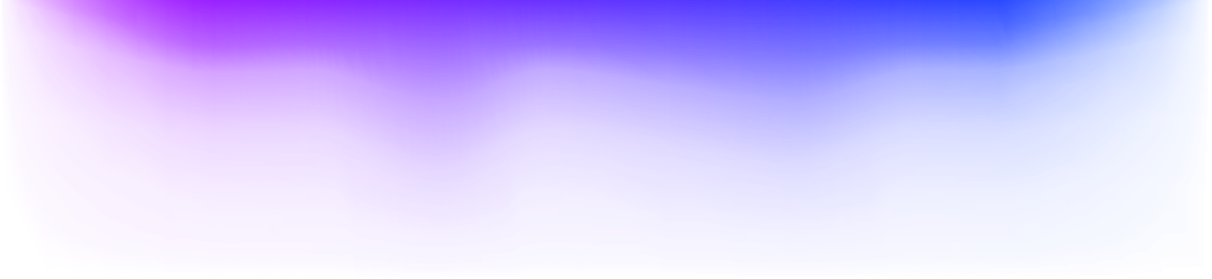 Automated checks to ensure systems are always protected and conform with requirements.
Address industry-specific accreditation.
15
IBM Security / © 2020 IBM Corporation
[Speaker Notes: Automated security checks should feature during test & compliance checks, with the ability to build upon the statics tests performed locally by developers and during build time.  A comprehensive set of integrated and automated tests can provide a pipeline with Continuous Assurance; facilitating continual confirmation that system changes haven’t impacted the system’s ability to meet its security and compliance requirements. This in turn reduces the risk associated with component changes and deployments; along with providing real-time assurance reports to risk managers (and accreditors where applicable).

When components are released following successful testing, continuous component scanning in program registries and repositories enables up-to-date assessment of vulnerability and licensing. This information enables decisions based on the current status of the component and limits (blocks) its future deployment. Output from registry/repo scanning will also inform teams remedial action is required, rather than awaiting vulnerability scans taking place in Production.

Release components are versioned and this detail is stored in a Component Management Database (CMDB) to keep record of current environment state. This in turn can be used in reporting and security auditing.

Without an inventory you cannot secure anything. You have to know what is in the estate.
Gain full control over the deployment process by using CI/CD toolchain as the sole deployment mechanism
Ensure a repeatable process for creation and destruction through the use of parameterised infrastructure-as-code patterns using centralised KV and Secret stores.
In the era of cloud, components should be treated as cattle not pets. We destroy and create immutable images to meet our needs.
IAM controls help control who (or what) can control/instruct services in a regulated manner.
SaaS offerings that store data will likely have different procedures to be considered with regards to data disposal.]
Release, Deploy & Decommission
Orchestrate everything and include security.
Manage secure creation and destruction of your workloads.
Automate sign-off to certified levels of destruction.


NIST Alignment: Protect
Secure Operations: Release, Deploy & DecomCreate securely, destroy securely, every time.
Continuous Component Control
Continuous Component Control
Monitor and act on changes to component security. Block vulnerable component deployment.
App and Infra Orchestration
App and Infra Orchestration
Release, Deploy & Decommission
Release, Deploy & Decommission
Data Cleansing & Retention
Data Cleansing & Retention
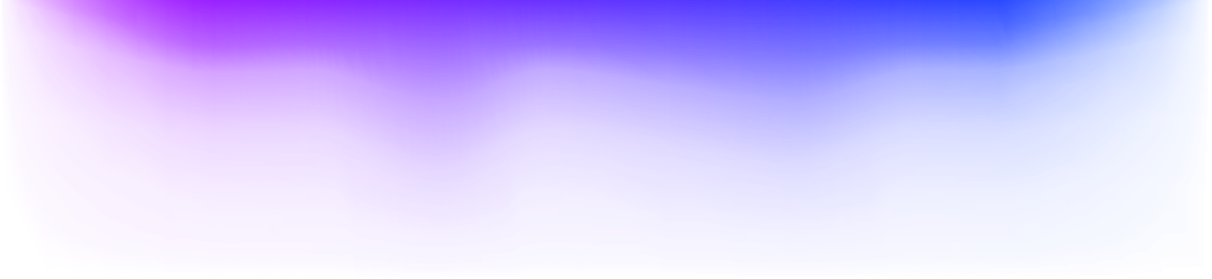 Orchestrate and automate the deployment of your secure application and underlying infrastructure.
Build data cleansing into your decommissioning activities.
16
IBM Security / © 2020 IBM Corporation
[Speaker Notes: Component security status can change after release. Continuous monitoring enables the program to respond to changes and enforce policies on future deployment
The dynamic nature of cloud changes the way in which deployments occur, as well as their frequency and the frequency of decommissioning. Whole environments can be created and destroyed numerous times within a day.
They need to be both created and destroyed in a controlled, secure manner. This process must factor in data cleansing and retention.
Asset destruction needs to hold up to scrutiny and should be certified.

When components are released following successful testing, continuous component scanning in program registries and repositories enables up-to-date assessment of vulnerability and licensing. This information enables decisions based on the current status of the component and limits (blocks) its future deployment. Output from registry/repo scanning will also inform teams remedial action is required, rather than awaiting vulnerability scans taking place in Production.

Release components are versioned and this detail is stored in a Component Management Database (CMDB) to keep record of current environment state. This in turn can be used in reporting and security auditing.

Without an inventory you cannot secure anything. You have to know what is in the estate.
Gain full control over the deployment process by using CI/CD toolchain as the sole deployment mechanism
Ensure a repeatable process for creation and destruction through the use of parameterised infrastructure-as-code patterns using centralised KV and Secret stores.
In the era of cloud, components should be treated as cattle not pets. We destroy and create immutable images to meet our needs.
IAM controls help control who (or what) can control/instruct services in a regulated manner.
SaaS offerings that store data will likely have different procedures to be considered with regards to data disposal.]
Operate & Monitor
If you don’t detect it, you can’t fix it.
Integrated operational security helps ensure the security health of the system is as good as it can be with the latest information.
Playbooks-as-code run automatically, as issues are detected they are remediated and reported on.
NIST Alignment: Detect, Respond, Recover
Secure Operations: Operate & MonitorBe ready when there is an incident / breach
Detect and Visualize
Detect and Visualize
Respond
Respond
Operate & Monitor
Operate & Monitor
Visualization of your environments adds context & clarity
Recover
Recover
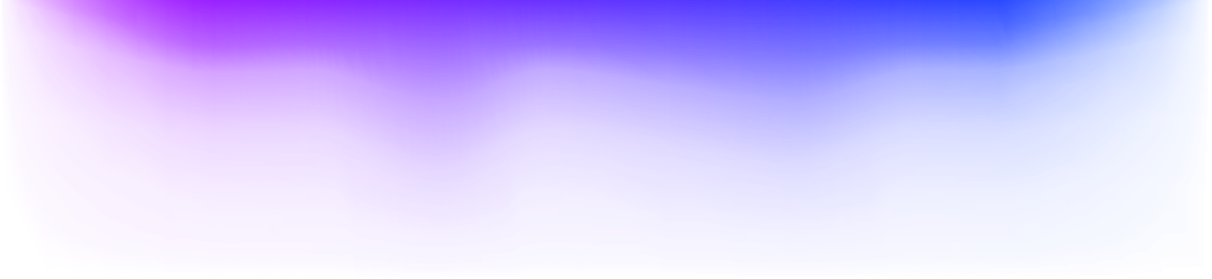 Playbooks drive your response and recovery efforts
17
IBM Security / © 2020 IBM Corporation
[Speaker Notes: Security & Operations are combined throughout the Operate and Monitor Phases.
Visualisation of the estate and components within adds context and clarity. It helps with detection. If you don’t detect it, you can’t fix it.
Operational security, integrated with the system will help to ensure the security health of the system is as good as it can be, with up to date information
Playbooks-as-code can be utilised to remediate and report on issues as they are detected. They can be run manually, with a goal to automating their response to an issue.
Standardised playbooks drive response and recovery efforts in a controlled, measured manner, to reduce collateral damage and dormant attack vectors.

An effective Secure Operation will also include the rotation of secrets, revalidation and inventory maintenance.

RASP = runtime application self-protection: A security technology that uses runtime instrumentation to detect and block computer attacks.]
Continuous Security enables Secure Hybrid Cloud adoption
Enhance Visibility
Threat Management integration
Improve Team Synergy
Increased collaboration & productivity
Reduce Risk & CostFix early & bake in DR to reduce cost & risk
Increase QualityContinuous monitoring & scanning
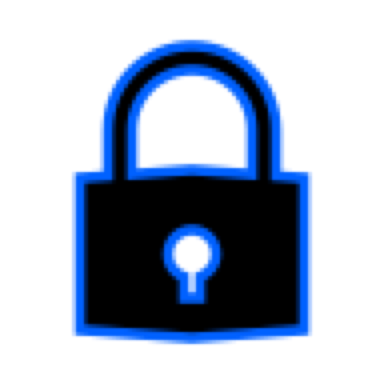 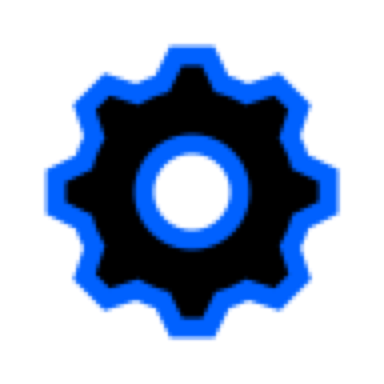 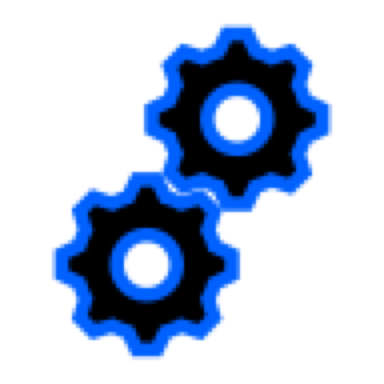 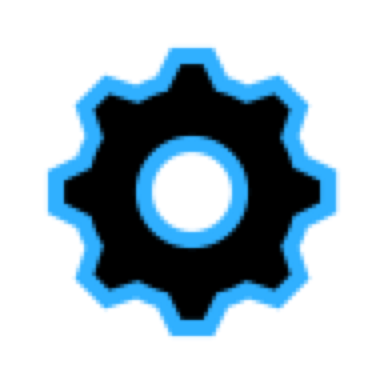 Meet ComplianceAddress critical compliance requirements
Accelerate Development
Security automation integrated into CI/CD pipeline
Secure, Rapid Innovation
Satisfy DevOps and CISO requirements
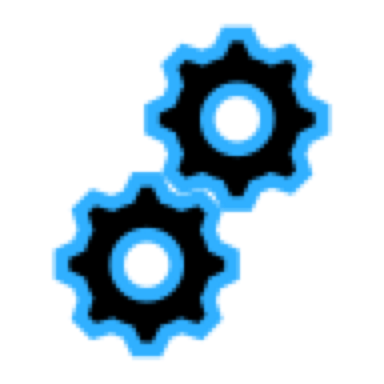 18
IBM Security / © 2020 IBM Corporation
[Speaker Notes: DevSecOps can…]
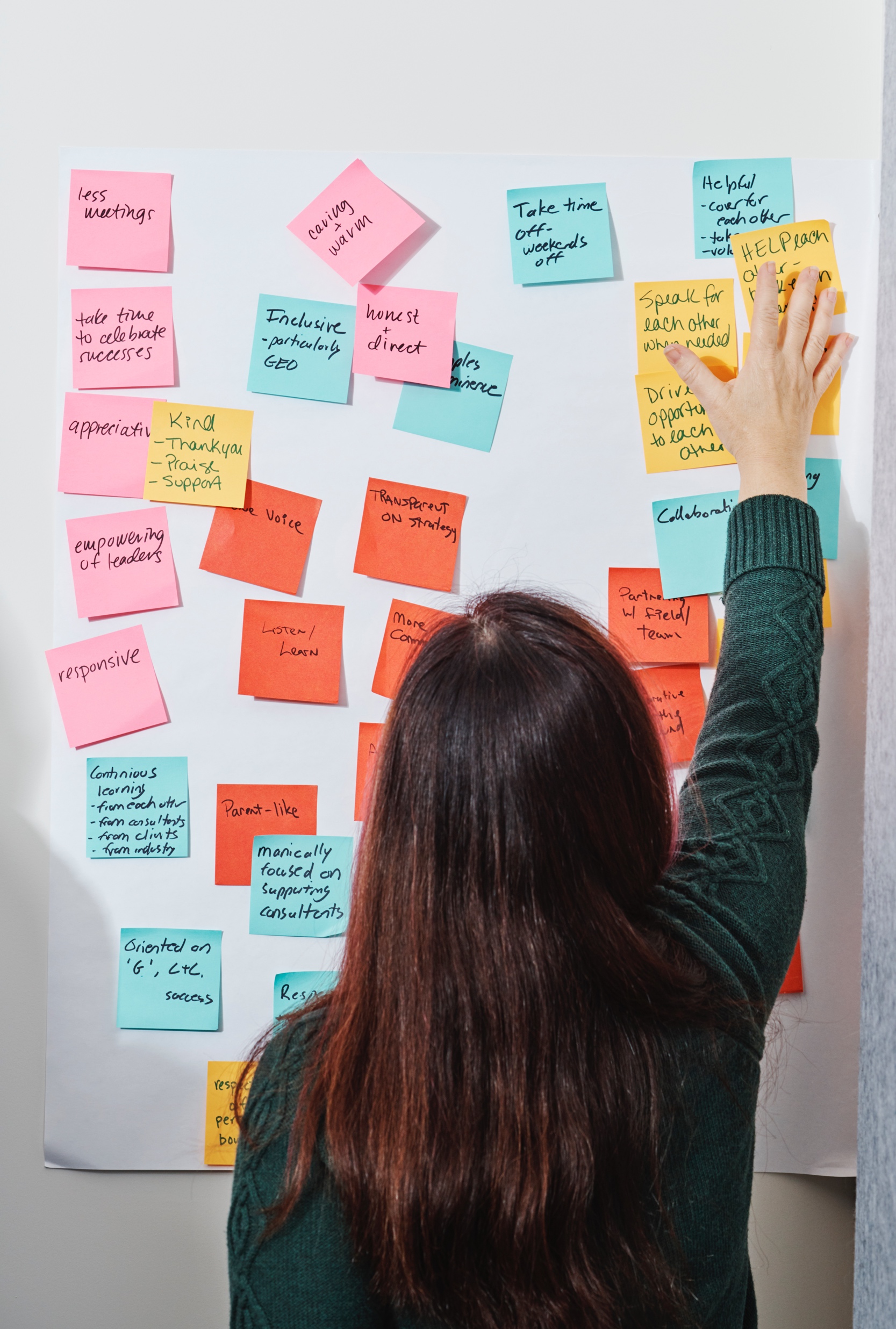 Co-creation with IBM Security using Garage  Methodology
Security with IBM Garage focuses on outcomes and applies advanced technologies with purpose to achieve business value.
http://www.ibm.com/security
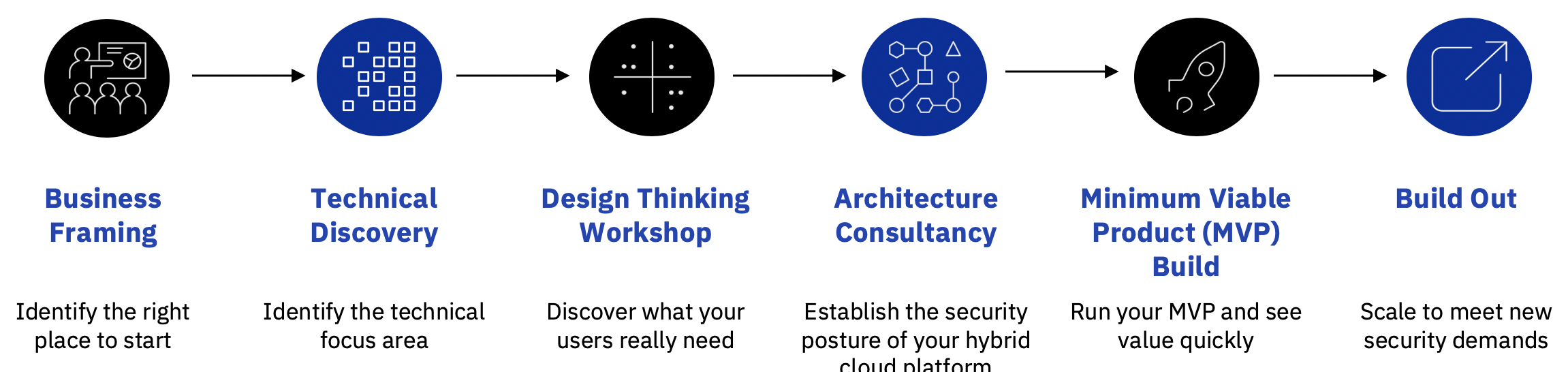 19
IBM Security / © 2019 IBM Corporation
Thank you
Follow us on:
ibm.com/security
securityintelligence.com
ibm.com/security/community
xforce.ibmcloud.com
@ibmsecurity
youtube.com/ibmsecurity
[Speaker Notes: Mandatory closing slide.]